Окружающий мир ОС «Школа 2100» (3 класс)
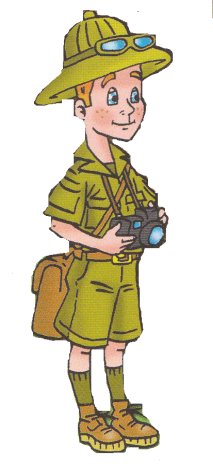 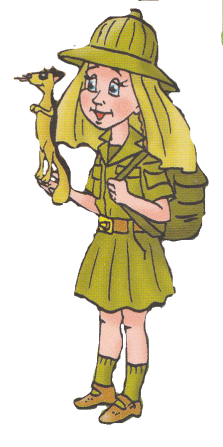 Серия презентаций к урокам «Окружающий мир» ОС «Школа 2100» (3 класс)
Гимназия № 3
г. Саратов
Окружающий мир ОС «Школа 2100» (3 класс)
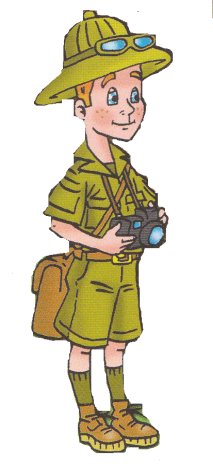 Серия презентаций к урокам «Окружающий мир» ОС «Школа 2100» (3 класс)
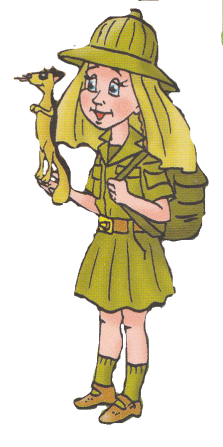 Тема: «Тела и вещества»
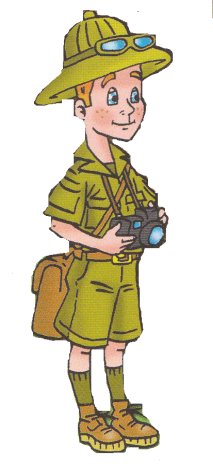 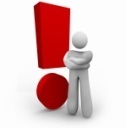 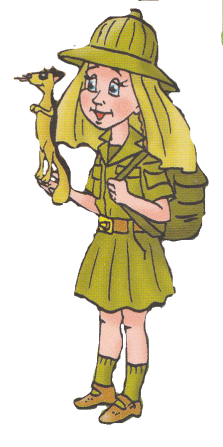 Тела – все предметы, которые нас окружают.
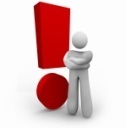 Вещества – то, из чего состоят тела.
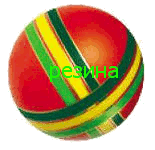 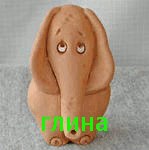 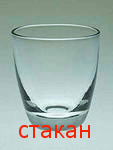 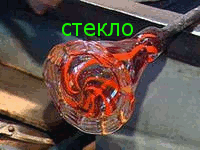 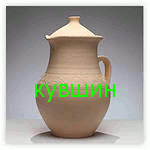 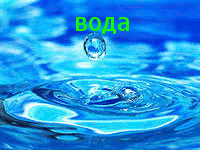 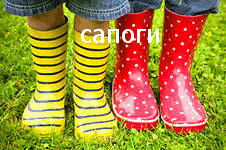 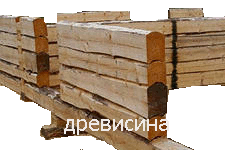 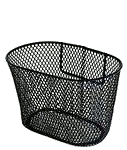 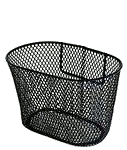 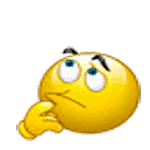 Вещества
Тела
1-ый клик мышкой – взять объект. 2-ой - отпустить
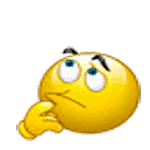 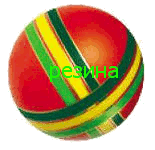 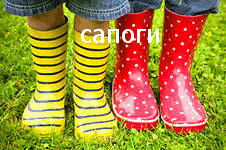 Тела
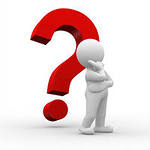 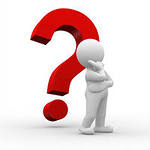 Вещества
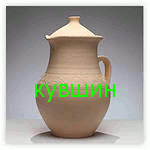 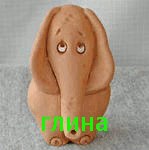 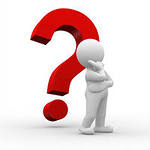 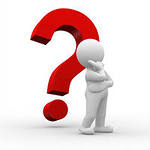 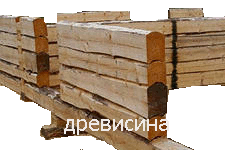 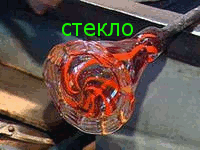 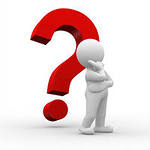 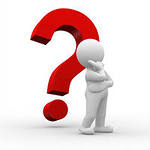 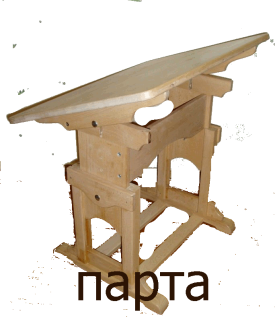 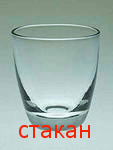 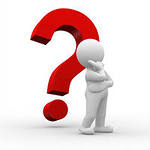 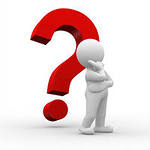 1-ый клик мышкой – взять объект. 2-ой - отпустить
Заполните таблицу, представленными вариантами
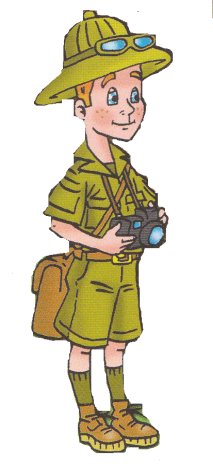 Тела могут быть природными и искусственными, живыми и неживыми.
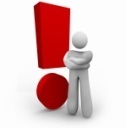 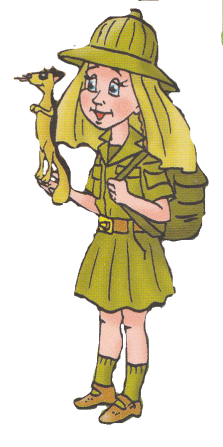 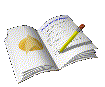 олень
глина, кирпич
дерево
органические
здание
древесина
камень
горные породы
живое природное тело
неживое искусственное тело
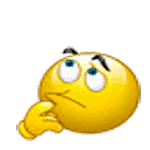 живое природное тело
живое природное тело
живое искусственное тело
неживое природное тело
1-ый клик мышкой – взять объект. 2-ой - отпустить
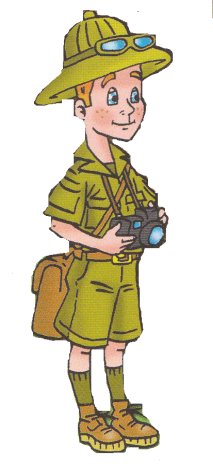 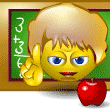 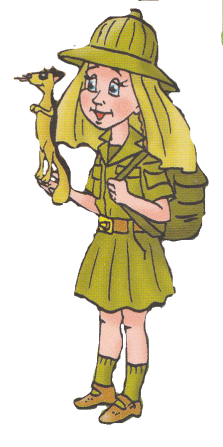 Проверим себя, как усвоен урок.
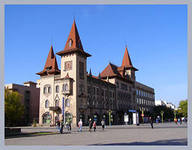 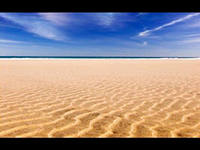 неживое искусственное тело
неживое природное тело
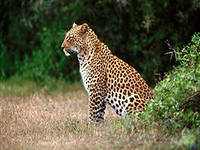 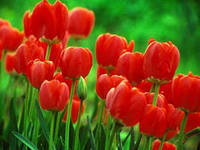 живое природное тело
живое природное тело
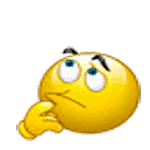 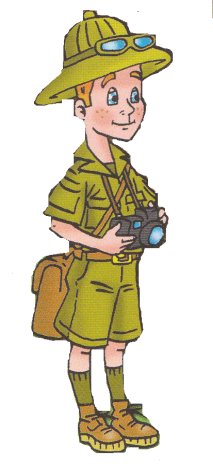 Литература и ресурсы
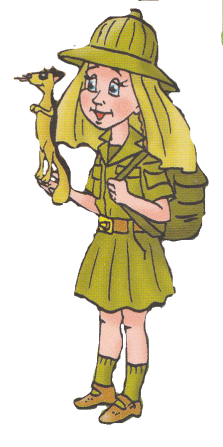 Интернет Yandex Картинки
Учебник «Окружающий мир»
Завершить показ
Эта презентация использует макрос Drag and Drop, созданный hw@lemitec.de